Blomström-Lundqvist C, Potpara TS, Malmborg H
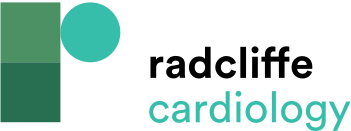 Chronic Therapy of SVTs in Patients with ACHD
Citation: Arrhythmia & Electrophysiology Review 2017;6(2):42–9.
https://doi.org/10.15420/aer.2016:29:3
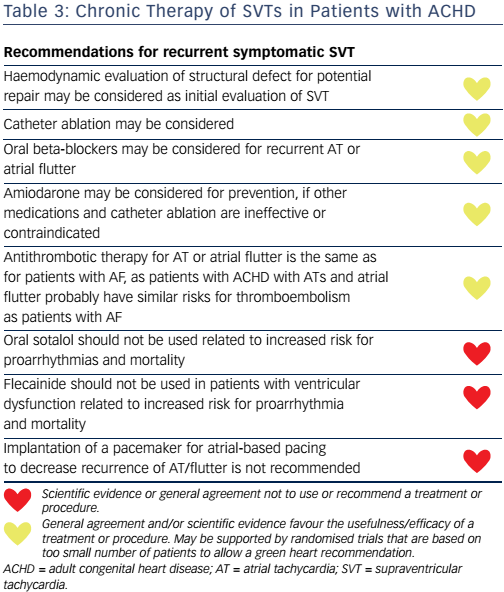